MEIOSI
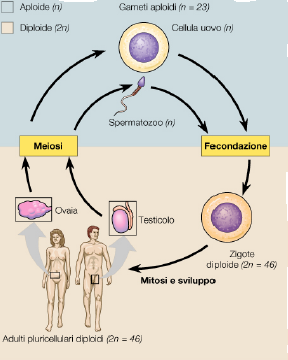 Ciclo vitale uomo
[Speaker Notes: eventi  dalla fecondazione fino alla produzione dei gameti]
Altri cicli vitali
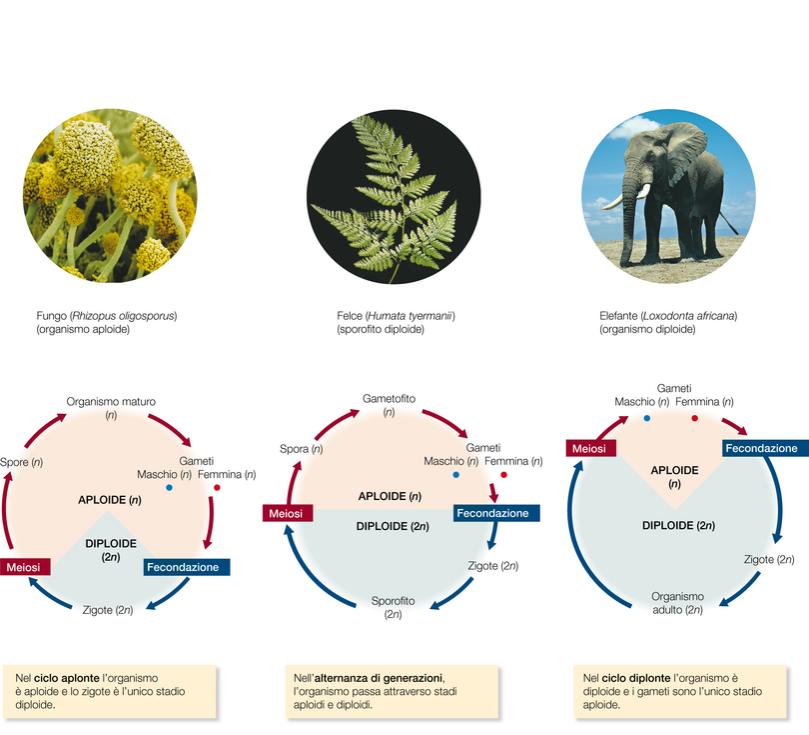 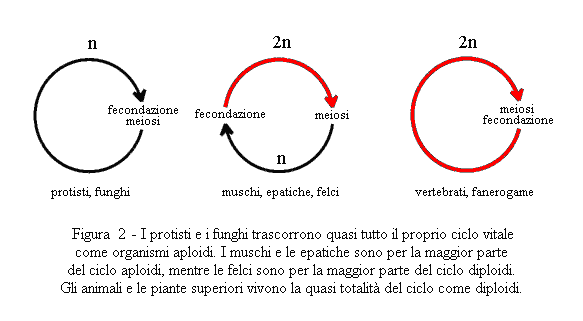 Tutti i cicli sessuali presentano alternanza stadio aploide e uno diploide

Diversa durata delle fasi nei diversi organismi
Uomo:
Fase aploide nell’uomo: cellule sessuali (gameti) 
Fase diploide ristabilita via fecondazione

Con evoluzione aumento fase diploide
CELLULE SESSUALI
GAMETI (n23)
Noi conosciamo questi,
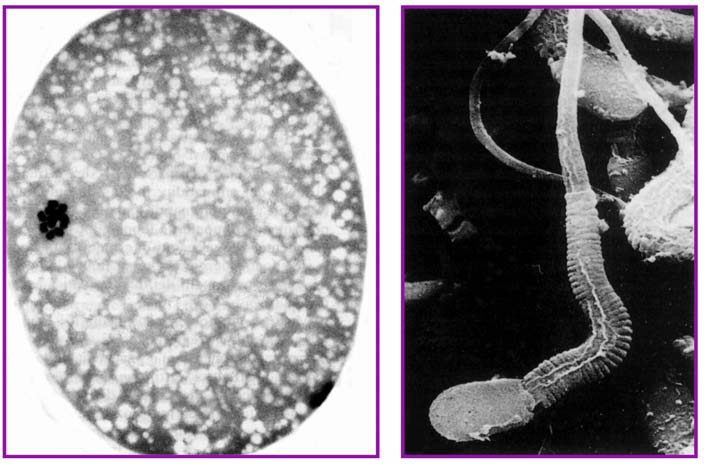 ma...
… esistono diversi tipi di gamia
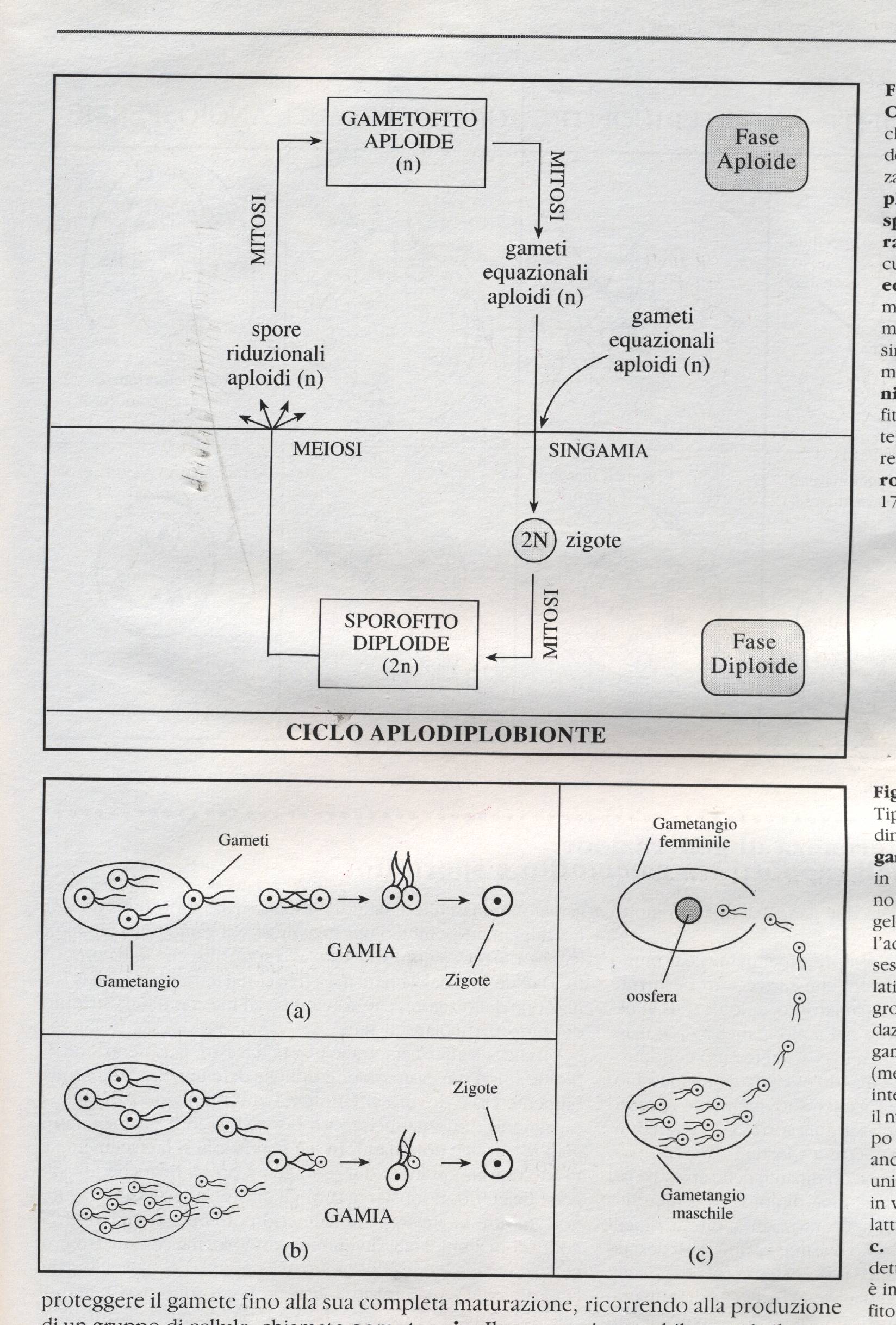 a) isogamia b) anisogamia c) oogamia
[Speaker Notes: L'oogamia è una forma di riproduzione sessuale che presuppone la differenziazione di cellule sessuali differenziate (gameti), in cui uno dei due gameti è mobile e l'altro fisso. Rappresenta un'evoluzione dei fenomeni sessuali e si presenta perciò nelle forme di vita più evolute.
I due gameti si differenziano sia morfologicamente sia fisiologicamente. Il gamete mobile è di piccole dimensioni, è dotato spesso di organuli di movimento (flagelli) ed ha una vita autonoma breve. Il gamete immobile è invece di grandi dimensioni e beneficia dell'accumulo di sostanze nutritive di riserva che, nelle forme più evolute, può essere demandato a strutture cellulari adiacenti. Per convenzione si attribuisce il sesso maschile al gamete mobile e quello femminile al gamete immobile; al primo viene spesso attribuito la denominazione di spermatozoo, al secondo quella di ovocita o cellula uovo.]
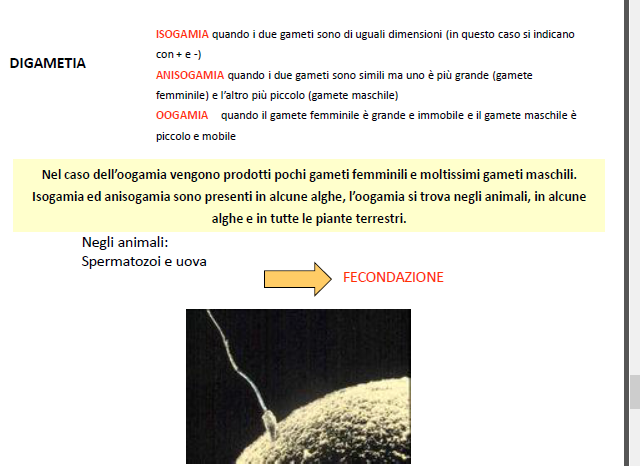 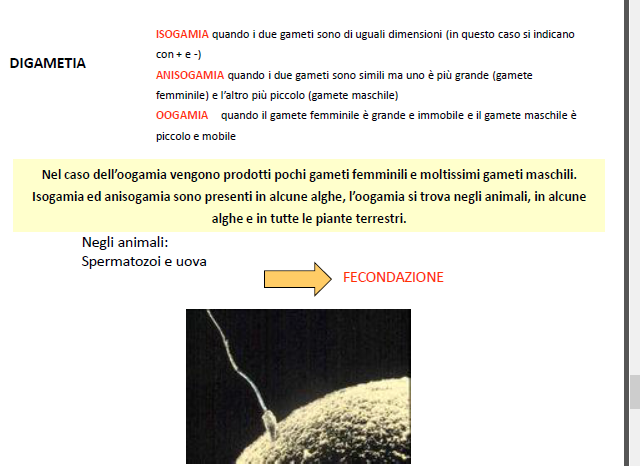 Fecondazione
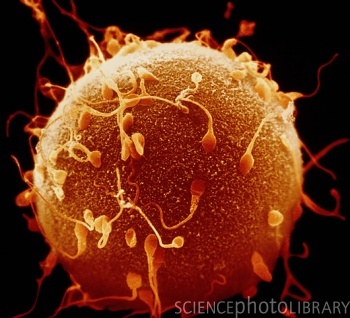 MEIOSI
Da cellule diploidi a..
				.. cellule aploidi


Come?
[Speaker Notes: - duplicazione DNA precede
	- due divisioni cellulari]
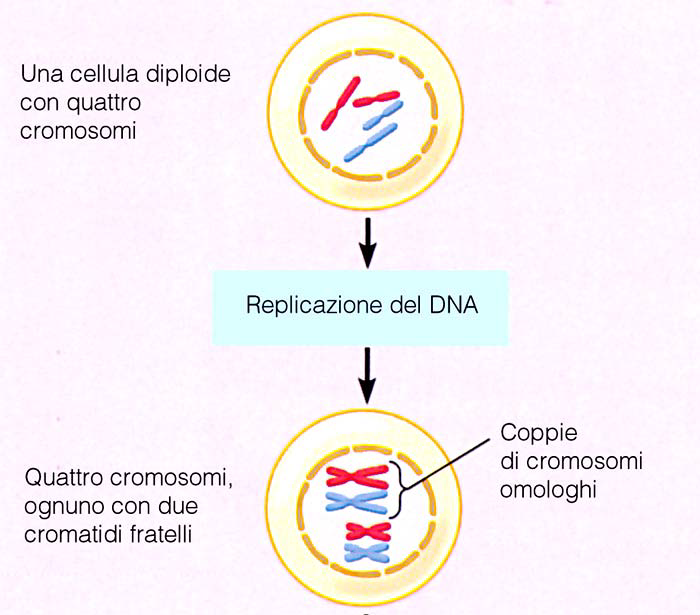 INTERFASE
[Speaker Notes: Duplic cromosomi
E? duplic centrosomi]
MEIOSI
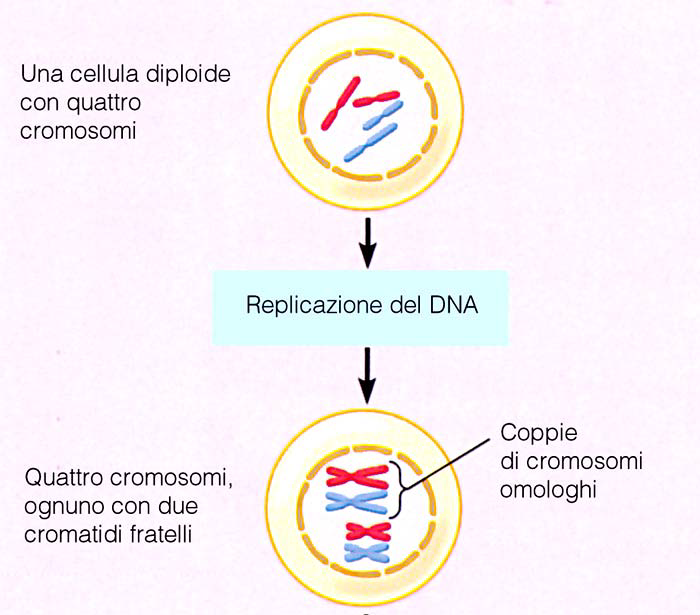 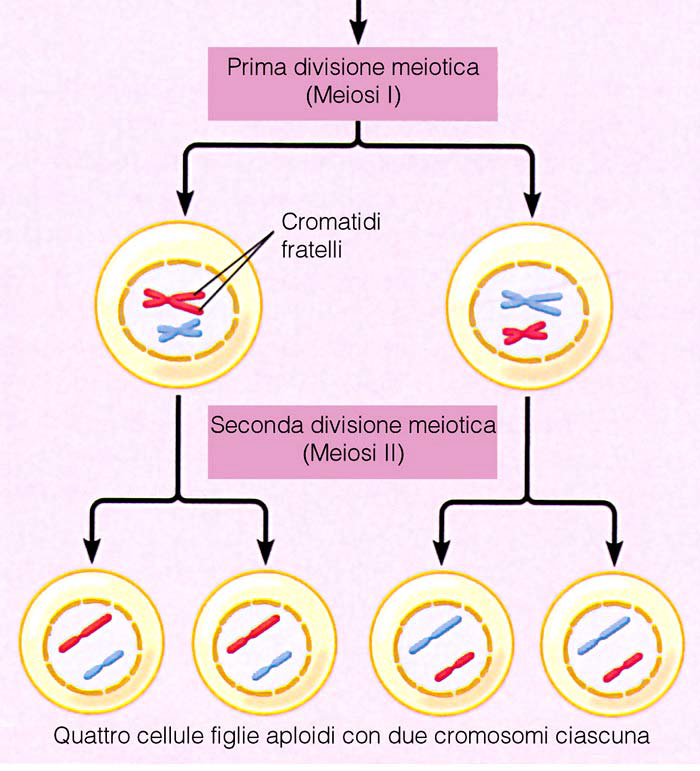 [Speaker Notes: 2 divisioni meiotiche]
LE DUE DIVISIONI
Prima divisione
Seconda divisione
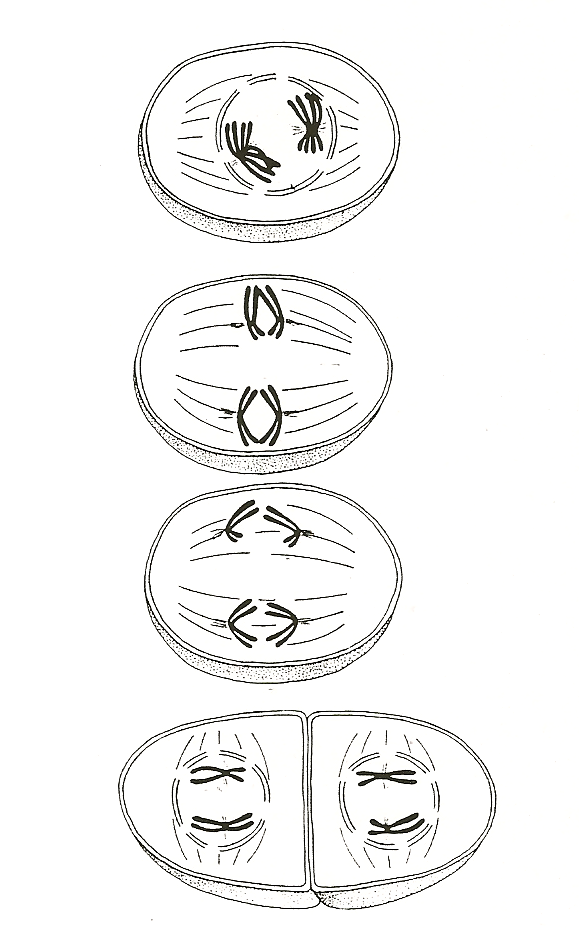 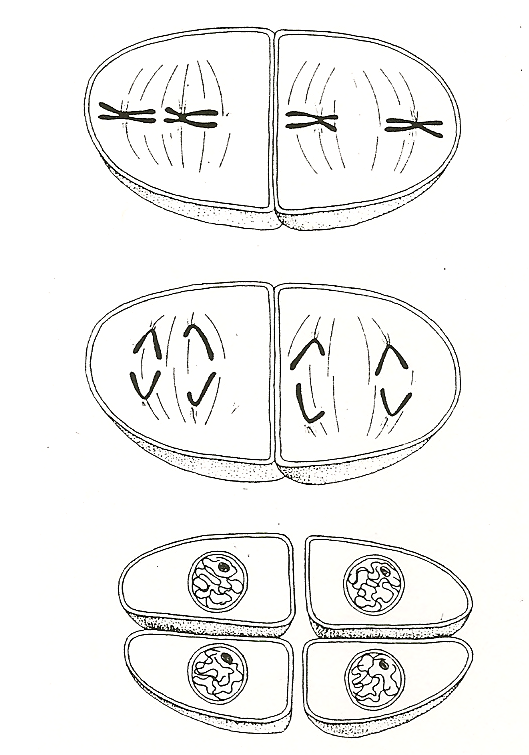 FASI DELLA MEIOSI
(Interfase)

Meiosi I : 
- Profase I
- Metafase I 
- Anafase I 
- Telofase I e Citodieresi 

Meiosi II : 
- Profase II
- Metafase II 
- Anafase II 
- Telofase II e Citodieresi
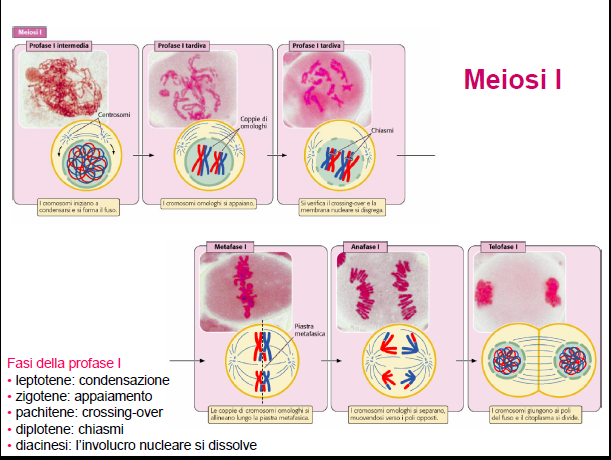 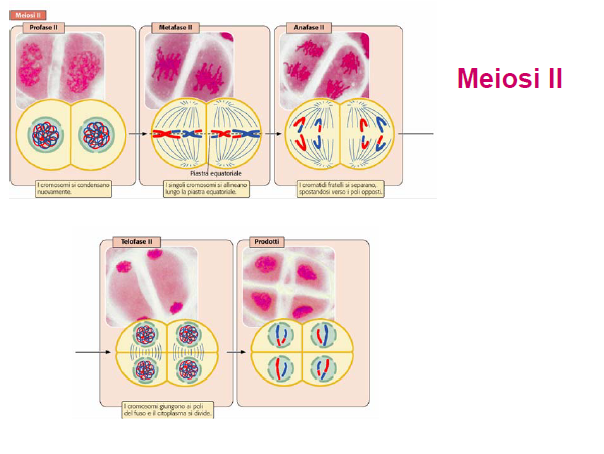 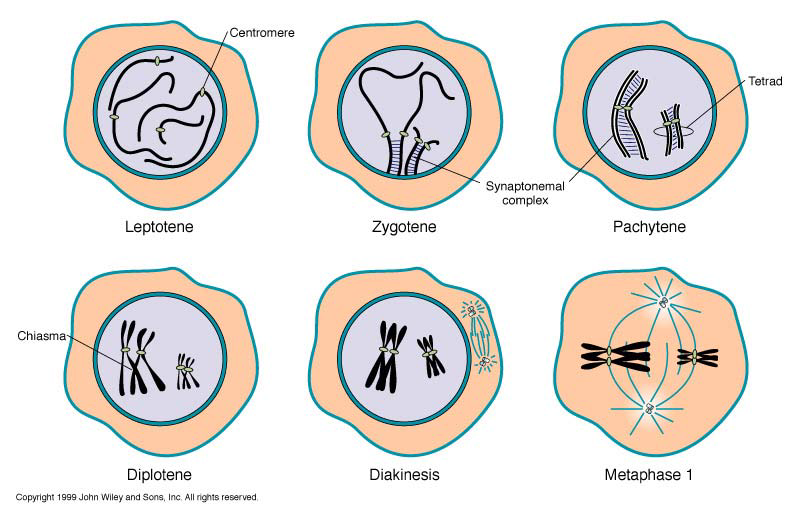 DIFFERENZE E ANALOGIE CON MITOSI
MITOSI
MEIOSI
Conserva corredo cromosomico

Una divisione

Conserva combinazioni genetiche
Riduce corredo


Due divisioni

Porta a nuove combinazioni genetiche
[Speaker Notes: Analogia? Le fasi  e precedute da duplicazione]
ORIGINE DELLA VARIABILITÀ GENETICA nella riproduzione sessuata
1. Crossing-over 
2. Assortimento indipendente
3. Fecondazione
Meiosi
Prima divisione
Seconda divisione
Crossing-over
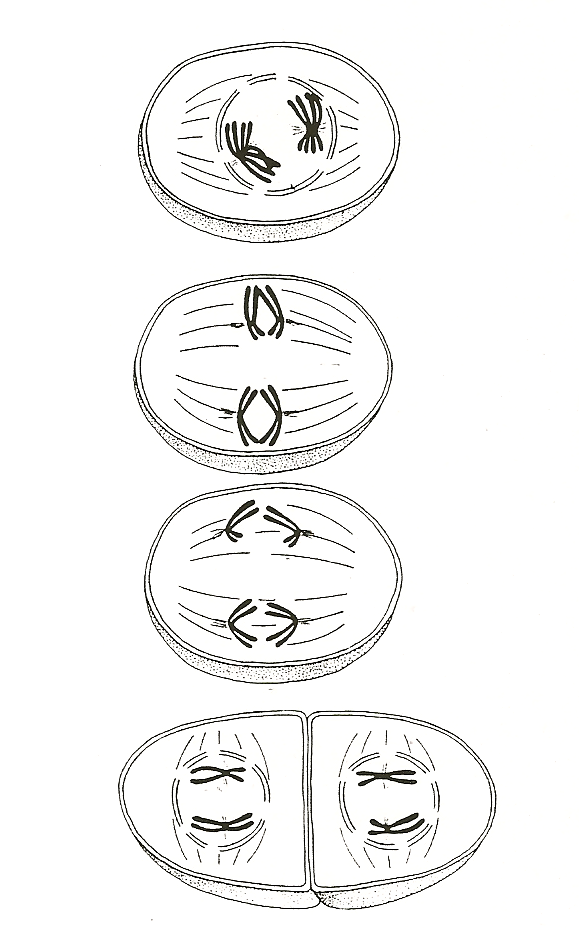 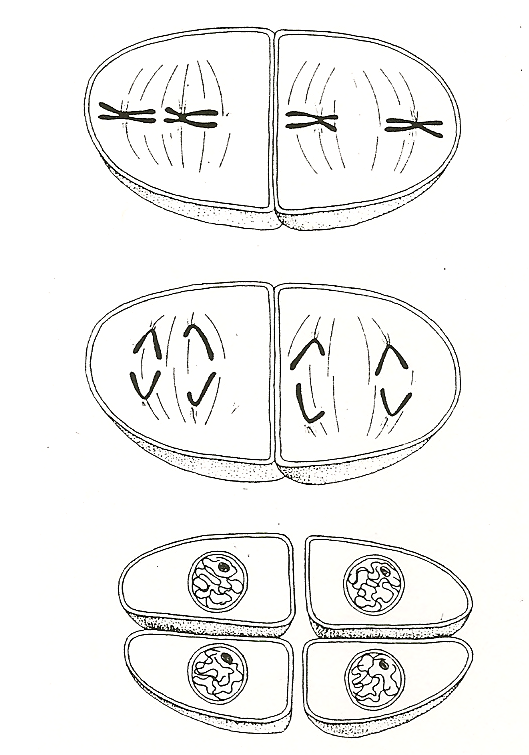 Assortimento 
indipendente
CROSSING-OVER
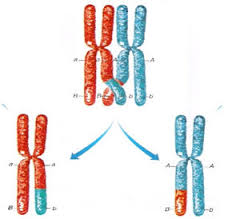 CROSSING-OVER
scambio reciproco di segmenti di cromosomi
In fase di tetradi
Il punto dello scambio è detto chiasma
avviene tra cromatidi omologhi non fratelli
Spesso più eventi per coppia di omologhi (1-3)
Casuale
1 crossing over: tanti geni
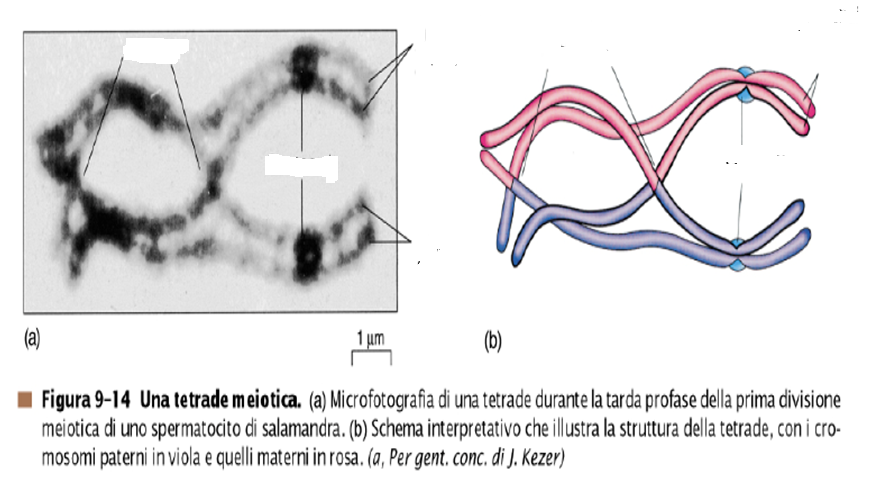 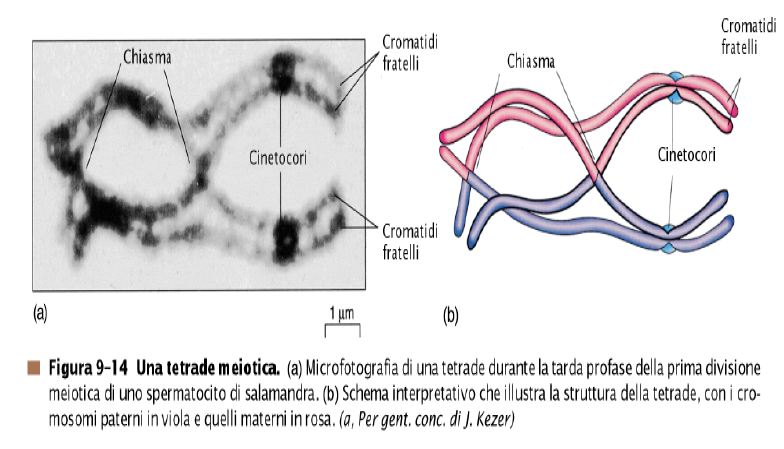 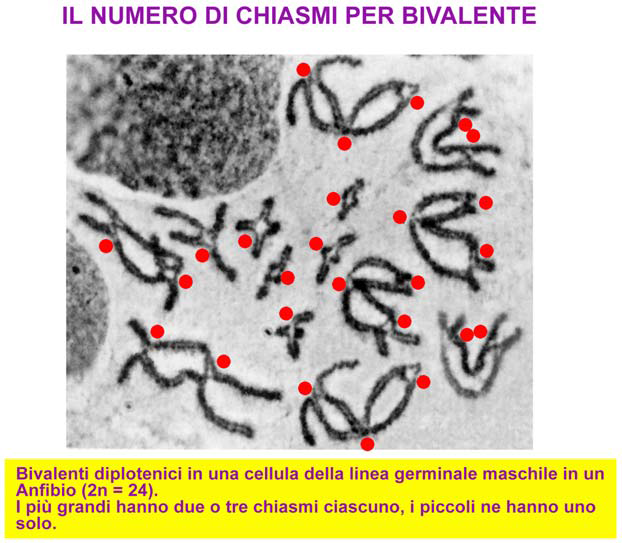 RISULTATO DEL CROSSING-OVER
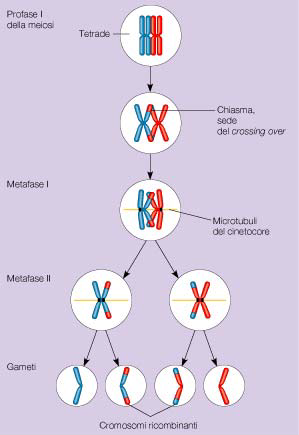 cromosomi ricombinanti
ASSORTIMENTO INDIPENDENTE DEI CROMOSOMI
0
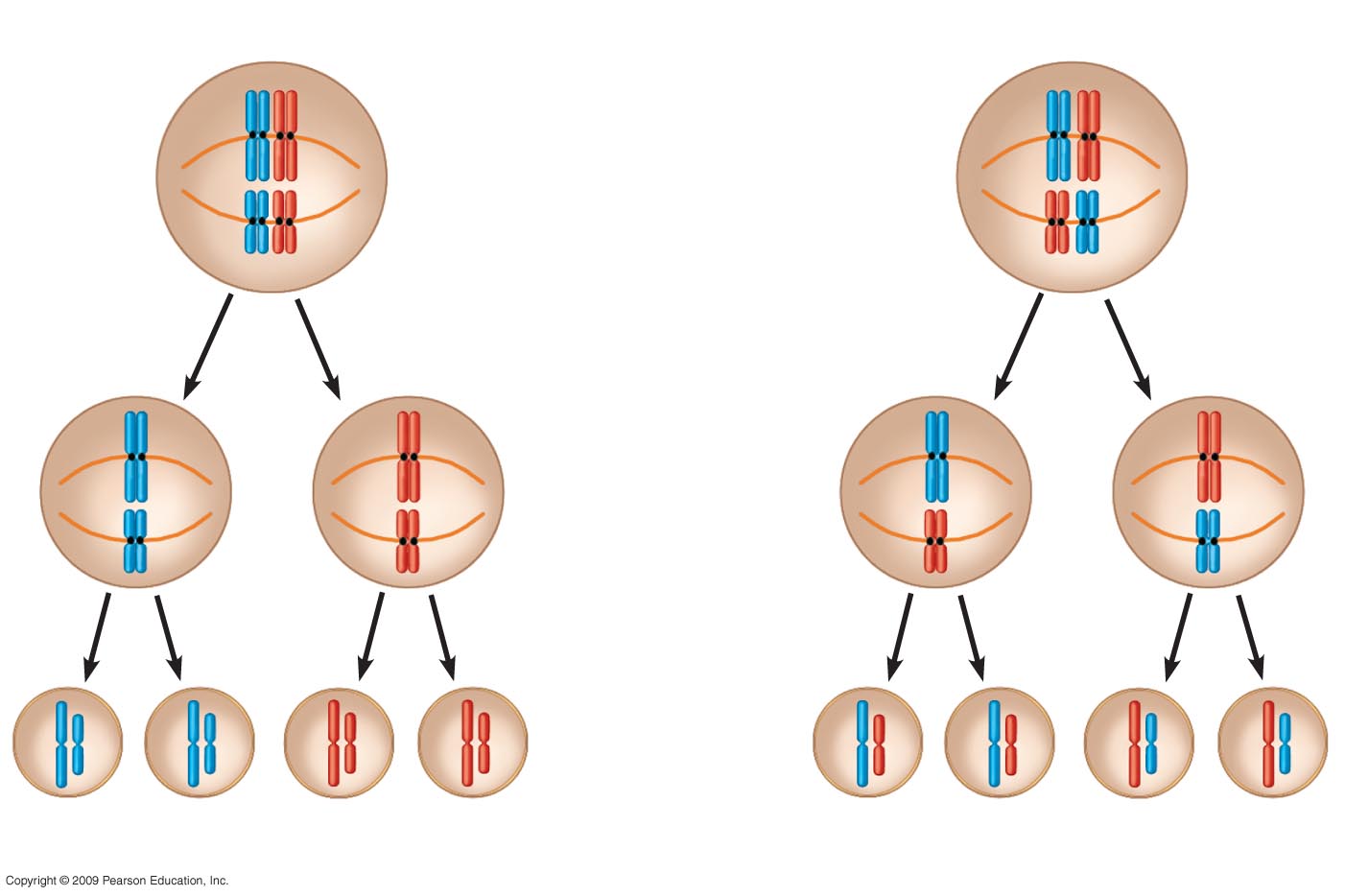 Caso 1
Caso 2
Due configurazioni
cromosomiche ugualmente probabili
(metafase I)
[Speaker Notes: Figura 8.16 Il risultato della disposizione casuale dei cromosomi nella metafase I.]
0
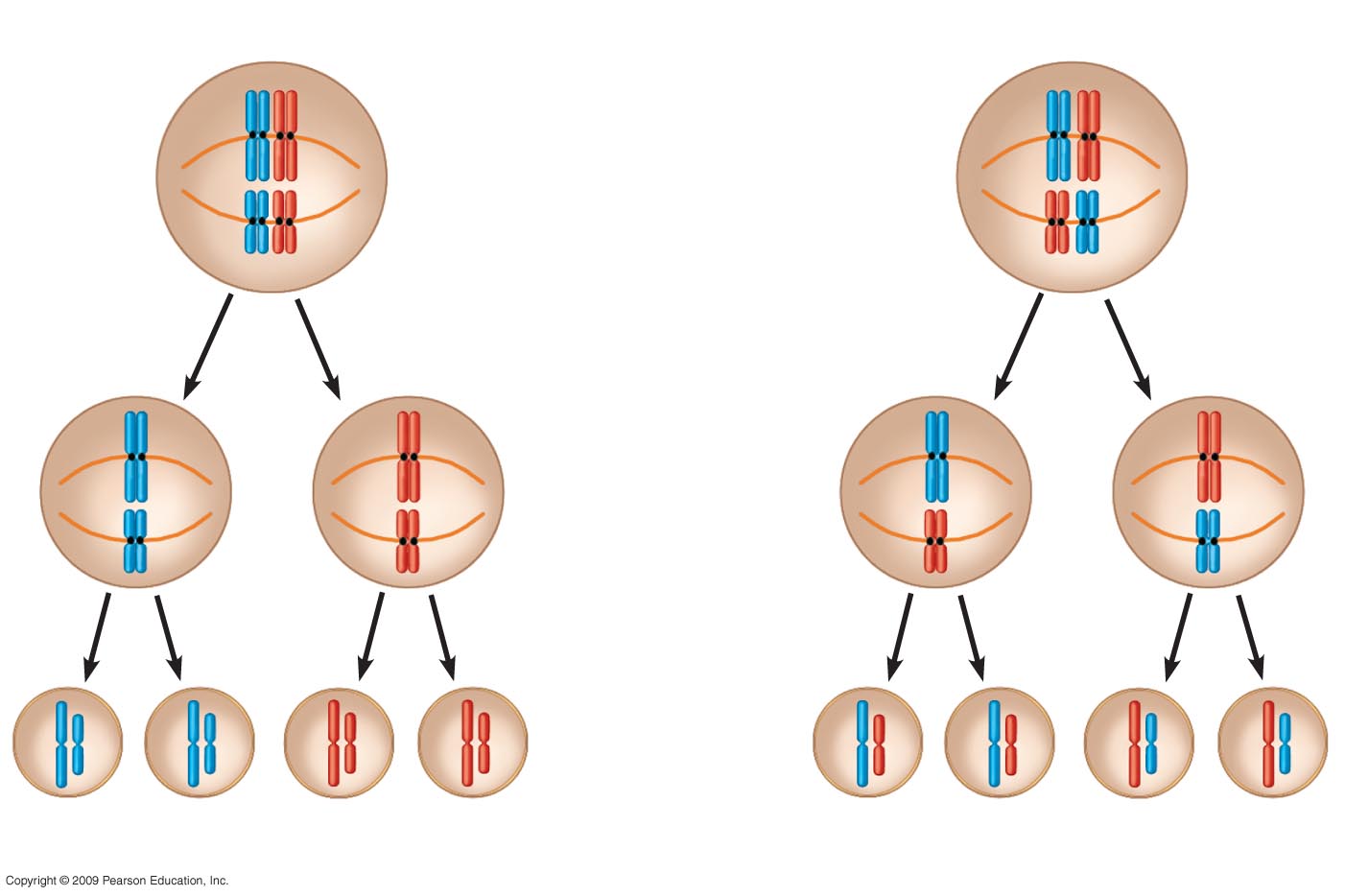 Caso 1
Caso 2
Due configurazioni
cromosomiche ugualmente probabili
(metafase I)
Metafase II
30
[Speaker Notes: Figura 8.16 Il risultato della disposizione casuale dei cromosomi nella metafase I.]
0
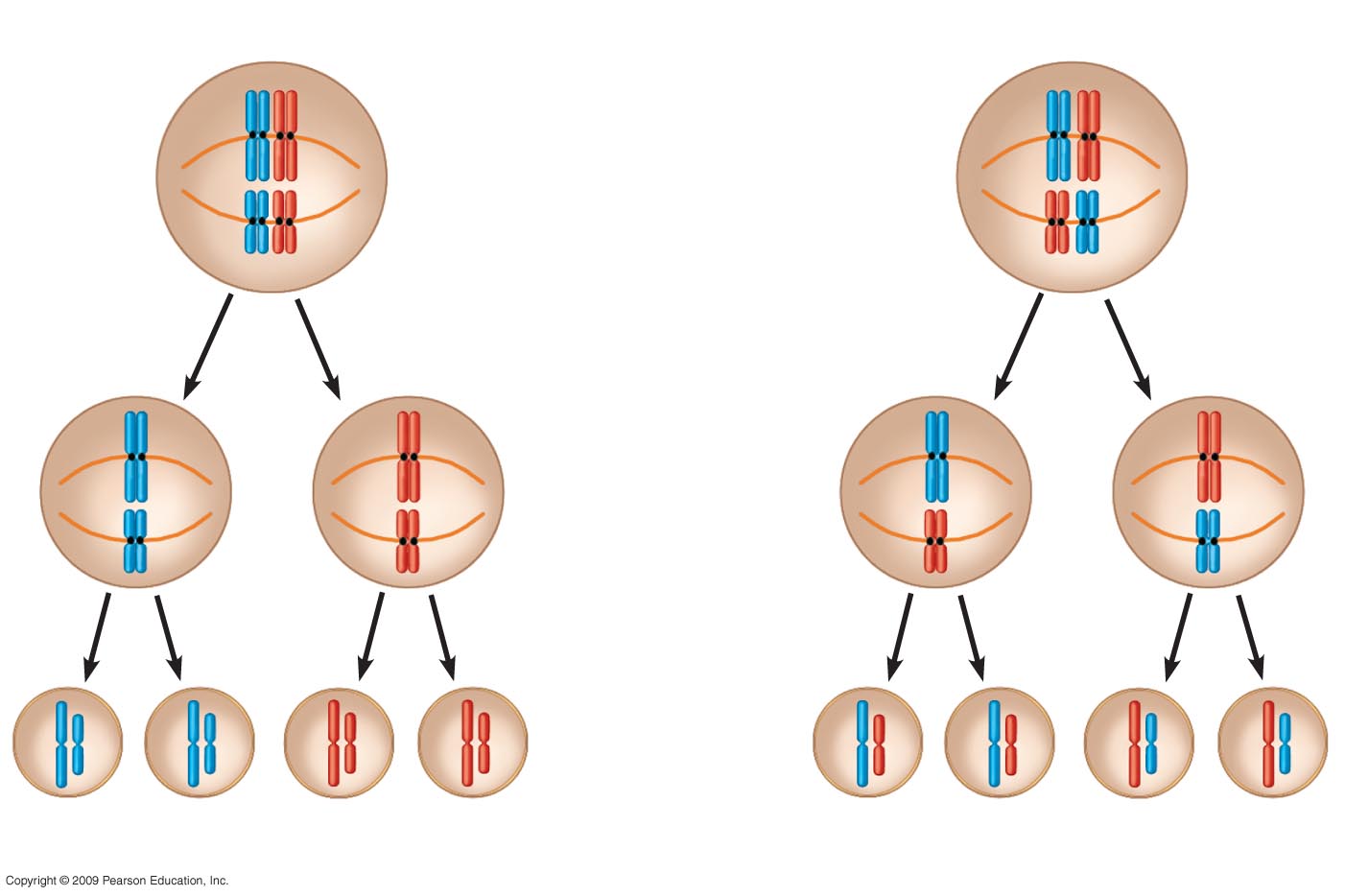 Caso 1
Caso 2
Due configurazioni
cromosomiche ugualmente probabili
(metafase I)
Metafase II
Gameti
Combinazione 2
Combinazione 1
Combinazione 4
Combinazione 3
31
[Speaker Notes: Figura 8.16 Il risultato della disposizione casuale dei cromosomi nella metafase I.]
ASSORTIMENTO INDIPENDENTE
casualità della disposizione dei cromosomi

numero totale di combinazioni di cromosomi che la meiosi può produrre nei gameti è 2n, dove n corrisponde al numero aploide di cromosomi

CON 23 COPPIE DI CROMOSOMI 223 = 8,4 MILIONI DI TIPI DI GAMETI
FECONDAZIONE CASUALE
8,4 MILIONI DI TIPI DI GAMETI MASCHILI POSSONO
	FECONDARE 8,4 MILIONI DI TIPI DI GAMETI FEMMINILI

SETTANTAMILA MILIARDI DI COMBINAZIONI
Gli omologhi non si 
appaiano
Gli omologhi si 
appaiano in profase I
Si verifica almeno un
crossing over per coppia
di omologhi
Il crossing over  e’ raro
I centromeri si
dividono solo
in anafase II
I centromeri si dividono in anafase
Processo conservativo: le cellule figlie sono
identiche alle parentali
2N---2N
N---N
Il processo promuove la variabilita’ tra i prodotti 
della divisione cellulare
2N----N
QUADRO RIASSUNTIVO DELLE DIFFERENZE TRA MITOSI E MEIOSI
Meiosi
Mitosi
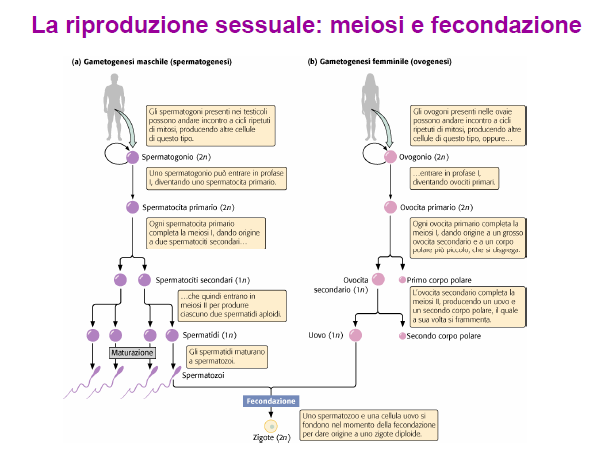 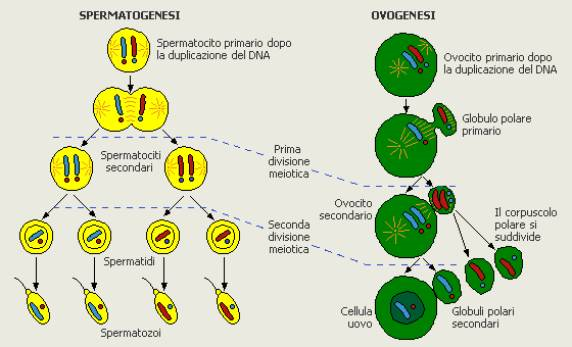 La meiosi nell’ovocita è interrotta due volte: in profase I (dal periodo prenatale all’ovulazione) e in metafase II (in attesa della fecondazione).
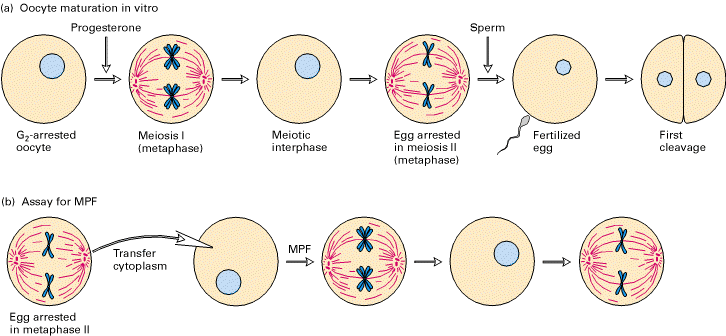 MEIOSI MASCHILE
La meiosi maschile avviene durante la spermatogenesi con ciclo continuo dalla pubertà all’età avanzata